Entrepreneurial Thinking:The Art & Brain Science BehindBuilding a “Fearless” StartupPrepared for 2017 Mark Ain Business Model Workshop: 2/01/17
Professor Michael Crowley, J.D. 
Rochester Institute of Technology (RIT) Saunders College of Business, Research Professor of Innovation & Entrepreneurship, Founder/Executive Director - RIT China Initiative
University of Maryland, Lecturer, Maryland China Initiative
International Center For Advanced Technology: US-China Advanced Tech Venture Creation Initiative, Executive Director/Founder, 
LinkedIn Address: https://www.linkedin.com/in/michael-crowley-0a31a48?trk=nav_responsive_tab_profile
Email: michael.c.crowley@gmail.com
Phone: (202) 550-3027
Copyright 2017 Michael Crowley 
All Rights Reserved, Citations available upon request
Are Entrepreneurs “Born” or “Built”?Nature vs Nurture: The Brain & “Fear”… Science May Unlock The DNA Behind It All
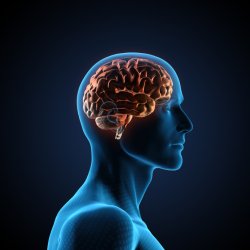 Dave Brubeck Quartet: “Take Five” Brubeck on Piano with Paul Desmond on alto saxophoneListening to Entrepreneurial Thinking:Jazz (Entrepreneurs) vs Classical (Managers)
Professor Michael Crowley, J.D.
Educational Thinking:  
The George Washington University Law School, Master of Laws Program in International & Comparative Law
Marquette University Law School, Juris Doctorate
Marquette University Johnson Graduate School Of Management ,MBA/JD
Marquette University College of Business, B.S. Business Administration & Economics 
Legal Thinking: 
Assistant General Counsel: Fleet Financial, Fleet Mortgage; Associate Private Law Firm, Counsel & VP General Counsel to several of America’s top entrepreneur led major corporations with over a decade with Joseph J. Zilber’s, Towne Realty, Zilber, Ltd. Unicare and over 30 other holding company corporations.
Venture Capitalist & Investment Banking Thinking:
Co-founded 2 $50 million VCs with over 20 years as investment banker, SME securities
Entrepreneurial Thinking: 
Serial Tech & Financial Services Entrepreneur with 14 new startups founded/cofounder since 1986
Executive EducationalThinking/Consultative Thinking/Chinese Thinking:
Over 350 Senior Chinese Delegations to US trained in Innovation, Entrepreneurship, Advanced Technology Commercialization & VC formation/management since 2006
Generally, you need to “Unlearn” and adapt your Thinking Style – Here is whyThis was a big step for me.
Sometimes Entrepreneurs are pushed & sometimes they are pulled. Here is the shocking actual video of the moment my mentor pulled me into the muck
The Entrepreneur as Jazz Musiciansessence of jazz is taking risks to explore novel, creative paths
The jazz musician metaphor the characteristics of entrepreneurs.  In training delegations I learned value of metaphor and analogies – story telling.
Unlike an orchestra following a scripted musical score under the leadership of a single individual, or a studio recording post facto with multiple edits, jazz musicians improvise spontaneously in real time. 
The Latin word “improvisus” means “not seen ahead of time.” 
Jazz builds on minimal structure that allows maximum flexibility and adaptation. 
Jazz musicians “live in a chaotic, turbulent environment; highly interdependent on one another to interpret equivocal information; dedicated to innovation…” 
They “hang out” in jam sessions that are informal educational sessions to learn the tricks of the trade.
 Jazz requires action and initiative. 
Passivity is not an option. 
Musicians climb out on a limb and push the edge of uncertainty. 
They follow where the music leads, sometimes stumbling, but learning from errors to create new musical opportunities. 
Building on stock phrases and set routines, the essence of jazz is taking risks to explore novel, creative paths, inventing responses without a pre-scripted plan. 
A jazz musician builds music from objects at hand, like Claude Levi-Strauss’ concept of “bricolage,” the art of using found objects. In jazz, these objects are chords, rhythmic patterns, phrases and motives just played which the musician appropriates in a pattern of “retrospective sense making.” 
Loosely structured, jazz musicians feed off each other and the audience, mutually supportive but sparking energy and creativity in alternation between support (“comping”) and solo performance. Jazz is a minimalist, “resource poor” environment where solo performance stands on its own. 
Mistakes are are often disguised and incorporated as the basis for new musical directions.
Many Kinds of Thinking – One Special Type is “Entrepreneurial Thinking”
Management Thinking
Legal Thinking
Research Thinking
Social Thinking
Creative Thinking
Behavioral Thinking
Religious Thinking
Military Thinking
Political Thinking
Dumb Ass Thinking 
Music – Classical Thinking, Jazz Thinking… Rock and Roll Thinkng
Closest Kind of “Thinking” to Great Entrepreneurial Thinking: Jazz ThinkingBuilding Your Startup Quartet
Entrepreneurial thinking
Entrepreneurial thinking skills refer to the ability to identify marketplace opportunities and discover the most appropriate ways and time to capitalize on them. 
Sometimes, it is simply referred to as the ability to find and pursue the problem-solution fits.
Entrepreneurial thinking is the ability to see things differently than the rest of the world but, it is not necessarily an inherent trait and can be easily developed or improved. 
It is more like a state of mind that opens your eyes to new learning opportunities and helps you grow in your role.
There are many kinds of thinking that are required to execute good ideas and turn them into thriving businesses.
Generally
 you need to “unlearn” or restructure your current mode of thinking.
[Speaker Notes: One-sentence “wow!” explaining exactly, tactically what you do. There should be no question about what business you are in and who your customer is after this sixty-second description.]
THE ENTREPRENEURIAL EXPERIENCE TRAITS OF ENTREPRENEURS
THE ENTREPRENEURIAL EXPERIENCE 
Opportunity focused 
Unstructured, uncertain
Scarce resources 
Dynamic, turbulent, fluid Improvisation Empirical, pragmatic experimental, Muddle through
TRAITS OF ENTREPRENEURS
Inquisitiveness, opportunity-recognition Action-orientation (pro-active) Need for achievement
Tolerance of ambiguity, uncertainty Independence, self-starting, internal locus of control, individualism 
Risk propensity Creativity, innovative
Improvisation Empirical, pragmatic experimental, Muddle through
Why is an Understanding of entrepreneurial thinking So important?
Because Every Successful Startup Team Must Adopts This Thinking as Part of their DNA and The DNA of the Startup
The DNA of the Entrepreneur Model
“unique and defining characteristics of entrepreneurs.“ Fred Wilson - VC
Here are some of the ones I observe most frequently:
1) A stubborn belief in one's self
2) A confidence bordering on arrogance
3) A desire to accept risk and ambiguity, and the ability to live with them
4) An ability to construct a vision and sell it to many others
5) A magnet for talent
Qualities of Successful Entrepreneurs*
One of my favorite definitions is from Harvard Business School professor Howard Stevenson. He states, “
“Entrepreneurship is the pursuit of opportunity 
without regard to resources currently controlled.”
Entrepreneurs are confident in themselves and their abilities. 
They recognize that they don’t know everything or control all the available resources. 
Instead, they have a keen ability to understand what they need. Then, they go get it. 
Education is the key!  They educate themselves or partner with others who have a needed skill set or experience.
The ability to understand and see opportunity is critical for success. 
Great entrepreneurs are less risk averse than many, but they don’t take foolish risks. They calculate the risks of a situation and will take the risk if they think they can beat the odds.
Entrepreneurial Thinking Can Change the Startup & Give It Flexibility: Fear Factor
You must hire people for your team who are:
Able to quickly identify problem and provide timely solutions. Fear gives analysis paralysis to most.
Use flexible thinking to adapt to constant changes. People fear change! You can overcome fear with constant education and feedback. 
Can accept a constantly changing competiative landscape, market dynamics and consumer trends/feedback. Fear causes resistance and fearful reactions. It allows for more flexibility in you. 
Accepting of the fact that they must improve their entrepreneurial thinking skills
For most, entrepreneurial thinking skills are not innate and can be learned, how to improve them:?
Be passionate about your work. Get rid of idle complainers, back-room gossips – deadly poison.
Be a rational risk-taker. Swing for the fences – “high risk, high reward’. Pitch new ideas, challenges etc. Rewards. New Skills, Constant Education
Accept that it is OK for rational adults to think and dream big!  Take Risks. Understand fear and how to overcome fear in the workplace.
Brining Order Out of Chaos Pattern Recognition & Problem Solving
Here is the Puzzle that Entrepreneurs Will Need to Solve to Create a Great Business
Here is the Puzzle Most People Would Prefer to Solve… the kind of puzzle that would yield a low-risk business
Building a “Fearless” StartupRequires an Understanding of Fear
Your goal is to Creatively Destroy the Competition, Remake the World… Change, Change and more Change.
When your team, your customers and the world in general is asked to Change… What Happens to their Brain?
Let’s take a look at as it is said by Asimov 
“All science significantly advanced is the equivalent of Magic!”
See what happens when Magic Happens
Here are 9 reasons why many small businesses fail….but Fear Should Be #1…
Management - Chapter 6
20
Ninth Reason Why Businesses Fail is Key:“Things that don’t grow continuously…die.”
Stress of need for constant management of,… funding of… and growth of innovation creates anxiety and fear that spreads like a wildfire that paralyzes the business and then burns the business to the ground
What do we fear most about change and innovation?
After speaking to and meeting with many successful entrepreneurs and business leaders in America and seior leaders of business delegations from China on what are the main barriers to innovation…
It is always about “fear of failure” and in Asia is a
“fear of losing face.”
Thomas Edison: Inventor of the Light BulbFounder of General Electric Corp.An American Icon – Inventor & Entrepreneur
Quotations on Invention & Innovation:
Overcoming Failure: 
“I am not discouraged, because every wrong attempt discarded is another step forward.”

“Many of life's failures are men who did not realize how close they were to success when they gave up.”
Failure:“I have not failed… 
I've just found 10,000 ways that won't work.”

“Show me a thoroughly satisfied man, and I will show you a failure.”
Why Do Bright Creative Scientists So Often Fail to Become Successful Entrepreneurs
The Answer is Simple
But the Solutions are difficult.
Picking the EntrepreneurStarting Early: Grooming Champions
Who are our nation’s entrepreneurs?
Must have unique understanding and perspective of risk.
Passion and ability to quickly pivot.
Focus on core competencies!
Get agreement on roles. Magnet for talent – outstanding recruiter!
Great salesperson – IQ vs EQ – EQ is 75-85% of success.
How do we pick entrepreneurs from the “Pack” – are you an entrepreneur?
The Entrepreneur & Team Building.
The Team is the secret to success if the product is right and timing is just about perfect.
How to increase the chances for success
Commercialize existing technology with new applications…
Constant capital formation efforts plus early introduction of Version 1.0 followed by 2.0, 3.0, 4.0 …
Does everyone experienceFear the same way and for  the same reasons?
U.S. Military has studied ‘Fear” on the battlefield since filming actual battles in WWI.
Recent brain science research has confirmed the military’s battlefield observation.
How do you react to Fear?
The Lion or the Wolf“Choose your fate”
The New Science of Fear: Can It Predict Bravery? Yes!
How people handle acute stress, is the subject of an exciting new study conducted by Lilianne Mujica-Parodi, director of the Laboratory for the Study of Emotion and Cognition at New York State’s Stony Brook University (Backed by the U.S. Navy).

She's particularly interested in a brain region called the amygdala, part of the system that regulates the fear response. 

She believes that if she can understand the dynamics of the amygdala, she will have found the holy grail of stress research: a way to predict how a person will perform under alarming conditions by examining him beforehand in the calm of a laboratory
Fear leads to Panic Fear “Hijacks” your brain!
Overcoming FearHow to fight back.By Jeff Wise (revised re: Innovation Strategy by Michael Crowley)
“TRAINING” 
The more afraid you are, the less the higher-reasoning portions of your brain function. 
Don’t expect to be able to figure out those inflatable-raft instructions while your sailboat is sinking. 
On the other hand, fear can actually help improve your performance at tasks you’ve learned well. Green Beret Rob Smithee (for his privacy, his name has been changed) recalls an incident during his service in Mogadishu when he saw, out of the corner of his eye, a Somali approaching him with a hatchet. Before he was consciously aware he was being attacked, he unholstered his pistol and shot the attacker. “That was after I’d fired literally thousands of rounds on a firing range and thousands more in high-stress training,” he says.
Overcoming Fear
2. “DRESS FOR THE CONDITIONS” 
The physical stress of cold or heat adds to the psychological burden of fear..
In a work environment… it is equally important to make the atmosphere relatively stress free and open to innovation and constantly working on the concept that a changing environment means good things are coming…. Better products, higher pay, incentives etc.
Overcoming Fear
3. “BE PREPARED” 
Recognize that each time you step into a hazardous situation, this could be the time things can go wrong. 
Being aware of the danger (that the innovation as planned – needs to changed etc.) 
Creating a business plan “A” that necessarily leads to Plan “B” is part of the innovation process…. Not the end of the process or a “failure”
Constant thought and planning for scenarios will help keep you from getting overwhelmed. Earl Wooden was trying for a speed record on the Bonneville Salt Flats when his tire blew at over 300 miles per hour, sending his car sailing nearly 400 feet through the air. Primed for such a catastrophe, Wooden hit the parachute switch in a fraction of a second. “The parachute saved my life,” he says. “If it hadn’t come out, I would have tumbled for another mile.”
Overcoming Fear
4. “TAKE CHARGE”… Quickly!
“Fortune Favors the Brave” the O’Flaherty Family Motto
The Leader must “LEAD”
Concentrating on the productive activity of making decisions vs. analysis paralysis helps calm fear. 
Making a series of small steps forward vs. standing still will lead to a better chance of survival.
Overcoming Fear
5. DO IT AGAIN... And Again… And Again…
Repeatedly exposing yourself to fear can raise your threshold for panic. Say it... “Change is Inevitable…!”
Rob Smithee’s fear of heights led him to take up climbing and parachuting. “I’m still scared every time I climb,” he says. 
“Courage is one of those things that builds up one step at a time.” And it feels great. 
According to Lilianne R. Mujica-Parodi, director of the Laboratory for the Study of Emotion and Cognition at Stony Brook University School of Medicine, “People enjoy taking risks not because they like the excitatory feeling”— the adrenaline rush—“but because they love the feeling afterward,” when the body’s system for calming itself swings into overdrive.
Fear has a “proper” place in building the right kind of Small Business innovation strategiesand the right SME organization.
Building an Innovative Organizational Culture Is About Starting with the…
 Right Team!
Crowley’s Theory of Risk, Innovation & 
The Role of “Sheepdog Management”
Crowley’s Sheepdog ManagementHow to Succeed in Small Business World
Innovation & Execution:
To be practical, fear does have its place. 
With varying levels of success, a proper amount of fear keeps us from doing stupid, life-threatening things and adds an adrenaline-surging aspect of thrill to relatively safe amusement park rides.
How to Build an Innovative TeamStart with The Sheepdog
What are the traits of a Sheepdog?
Smart & Highly Trainable
Gentle… yet
Ferocious when called on to protect
Sacrifice life for sheep or Sheppard
Fearless – Hate wolves
But act like wolves…
And like the occasional fight… feared by wolves.
What are the traits of the rest of those on the field?
Sheep… followers, task executors
Sheppard… managers
Wolves… predators who are only interested in themselves and the need to eat and kill.
Can the world really be divided into … Sheepdogs, Sheep, Sheppard's and Wolves?
What is your biggest obstacle?Most say – “Talent”. From EY Study*
Importance of Constant Innovation
"Every organization – not just business – needs one core competence: innovation." 
							Peter Drucker
Innovation is critical to success
Product life cycle is getting shorter and shorter – Get versions out quickly!
New products must me introduced ever more frequently 
Design-push or organizational-push approach must be changed to market-pull. 
Look to current and future customers needs.
“The Anatomy of an Entrepreneur”. based on a survey of 549 company founders across a variety of industries by Kaufmann Foundation
1. The average and median age of company founders when they started their current companies was 40.
2. 95.1 percent of respondents themselves had earned bachelor’s degrees, and 47 percent had more advanced degrees.
3. Less than 1 percent came from extremely rich or extremely poor backgrounds
4. 15.2% of founders had a sibling that previously started a business.
5. 69.9 percent of respondents indicated they were married when they launched their first business. An additional 5.2 percent were divorced, separated, or widowed.
6. 59.7 percent of respondents indicated they had at least one child when they launched their first business, and 43.5 percent had two or more children.
7. The majority of the entrepreneurs in the sample were serial entrepreneurs. The average number of businesses launched by respondents was approximately 2.3.
8. 74.8 percent indicated desire to build wealth as an important motivation in becoming an entrepreneur.
9. Only 4.5 percent said the inability to find traditional employment was an important factor in starting a business.
10. Entrepreneurs are usually better educated than their parents.
11. Entrepreneurship doesn’t always run in the family. More than half (51.9 percent) of respondents were the first in their families to launch a business.
12. The majority of respondents (75.4 percent) had worked as employees at other companies for more than six years before launching their own companies.
Good luck Chewing and Swallowing!Thank you! Q & A
[Speaker Notes: This is the place to do a demo. Ten minutes is long enough. Try not to get sucked into a long demo so you can’t finish your presentation.]